Digital CitizenshipParent WorkshopInternet Safety
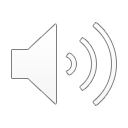 From Common Sense Media:
Teens are more likely to be targeted by online solicitors.
Online solicitations may come from someone they know.
Respect your “gut feeling” if something makes you feel uncomfortable.
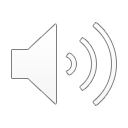 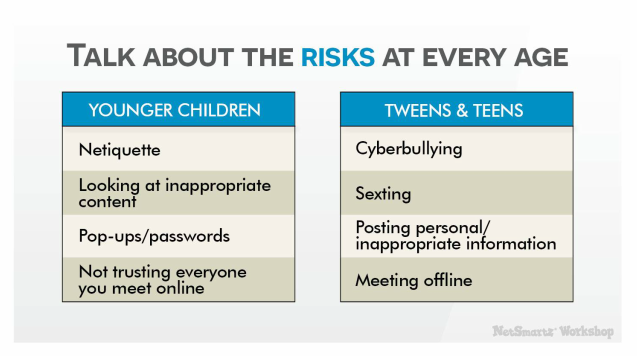 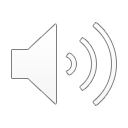 http://www.netsmartz.org/Presentations/Parents
If you are concerned…
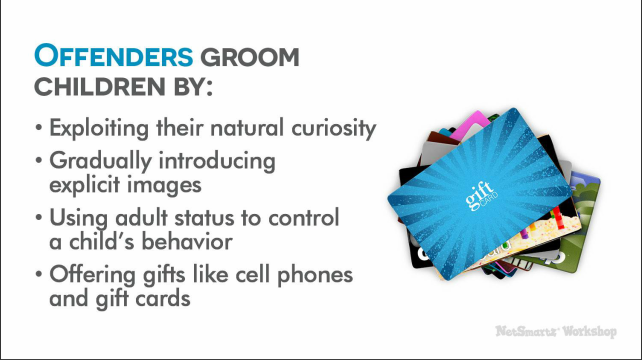 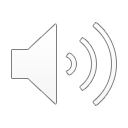 http://www.netsmartz.org/Presentations/Parents
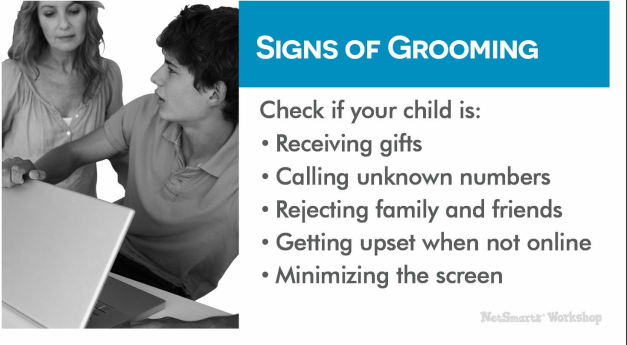 http://www.netsmartz.org/Presentations/Parents
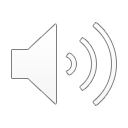 Keeping our children safe online
On Websites:
Age appropriate language/activities
DON’T let young kids talk to people they don’t know
If they feel uncomfortable, TELL A TRUSTED ADULT!!
Bookmark sites for them to access
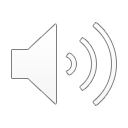 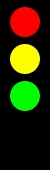 Red…risky

Yellow…iffy

Green…Okay
https://www.commonsensemedia.org/educators/digital-citizenship/internet-safety
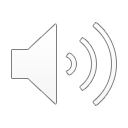 https://commons.wikimedia.org/wiki/File:Traffic_lights_icon.svg
Keeping our kids safe online
On Social Media:
	“Twitter doesn’t ask your age when you sign up, but Facebook does, and on Facebook the minimum age requirement is a hard and fast 13. It’s the same number on Instagram, Pinterest, Tumblr, Reddit, Snapchat and Secret, too.



http://www.adweek.com/digital/social-media-minimum-age/
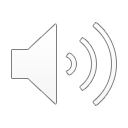 Keeping our kids safe online:
On Social Media:
Check Terms of Agreement
Monitor accounts
“Friend” your children
If they feel uncomfortable, TELL A TRUSTED ADULT!!
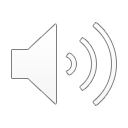 Parents set an example…
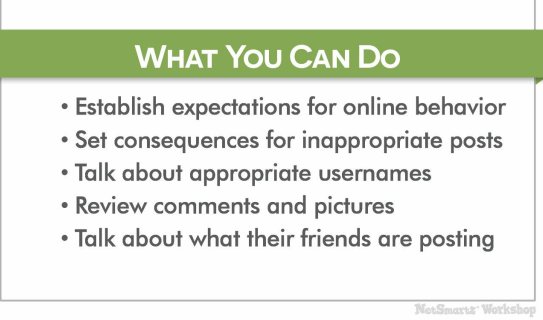 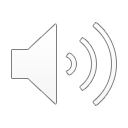 http://www.netsmartz.org/Presentations/Parents
Keeping our kids safe online
On Websites DON’T share private information
Address
Telephone number
First name
Last name
Location information: school, name of the team you play for, name of park you visit, etc.
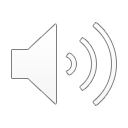 Online Friends vs. In Person Friendsfrom Common Sense Media Curriculum: 3-5 Unit 3
Can’t tell if online friends are male or female
Can’t tell their age
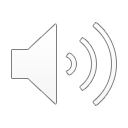 Digital CitizenshipParent WorkshopInternet Safety
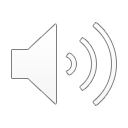 Resources
Bennett, Shea, 2014. September 29. “Minimum Age Requirements: Twitter, Facebook, Instagram, Snapchat, WhatsApp, Secret.” Adweek. Retrieved from http://www.adweek.com/digital/social-media-minimum-age/

“Internet Safety” Common Sense Media: Digital Citizenship. Common Sense Media, 2017. Web. 21 June 2017.

"Internet Safety." NetSmartz Workshop. National Center for Missing & Exploited Children, 2015. Web. 30 June 2017. 
www.netmartz.org

“Talking Safely Online (3-5).” Common Sense Media: Curriculum: Unit 3 Lesson 1. Common Sense Media. 2015. Web. 22 June 2017.